Partial fraction
5D
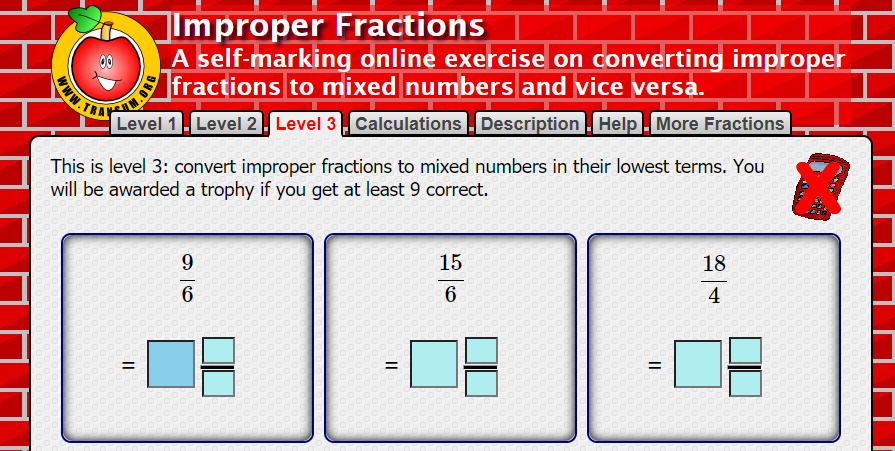 [Speaker Notes: https://www.transum.org/Maths/Exercise/Improper_Fractions.asp?Level=3]
A rational function
Proper fractions
An algebraic fraction into its partial fractions
To resolve an algebraic fraction into its partial fractions:

Step 1	Write a statement of identity between the original fraction and a sum of the appropriate number of partial fractions.
Step 2	Express the sum of the partial fractions as a single fraction, and note that the numerators of both sides are equivalent.
Step 3	Find the values of the introduced constants A,B,C,… by substituting appropriate values for x or by equating coefficients.
Example
Example
Example
Example
Improper fractions
Improper algebraic fractions can be expressed as a sum of partial fractions by first dividing the denominator into the numerator to produce a quotient and a proper fraction. This proper fraction can then be resolved into its partial fractions using the techniques just introduced.
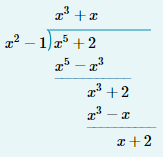 Example
Section summary